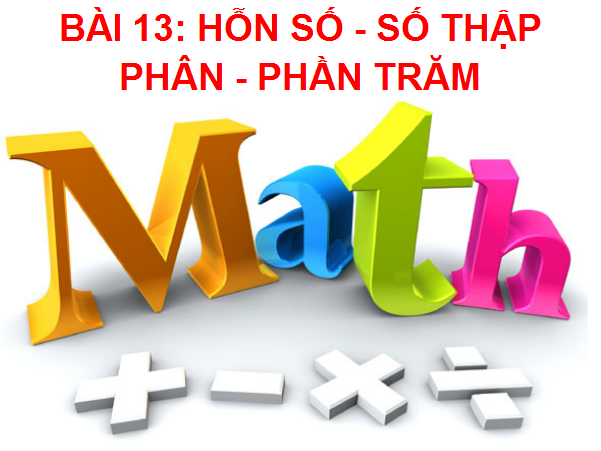 BÀI 13 HỖN SỐ. SỐ THẬP PHÂN. PHẦN TRĂM
1.4 + 3
Viết các hỗn số sau dưới dạng phân số:
4
1. Hỗn số
Ngược lại ta cũng có thể viết một hỗn số dưới dạng phân số
Muốn viết một hỗn số dưới dạng phân số ta làm như sau:
    *Tử của phân số là:  phần nguyên nhân với mẫu cộng tử
    *Mẫu của phân số: Giữ nguyên mẫu
=
=
?2
BÀI 13 HỖN SỐ. SỐ THẬP PHÂN. PHẦN TRĂM
2. Số thập phân:
Viết mẫu của các phân số sau dưới dạng lũy thừa của 10
*Phân số thập phân là phân số mà mẫu là lũy thừa của 10.
BÀI 13 HỖN SỐ. SỐ THẬP PHÂN. PHẦN TRĂM
2. Số thập phân:
*Phân số thập phân là phân số mà mẫu là lũy thừa của 10.
*Phân số thập phân viết được dưới dạng số thập phân như sau:
;
*Số thập phân gồm hai phần:
	- Phần số nguyên viết bên trái dấu phẩy
            - Phần thập phân viết bên phải dấu phẩy
* Số chữ số của phần thập phân đúng bằng số chữ số 0 ở mẫu của phân số thập phân.
BÀI 13 HỖN SỐ. SỐ THẬP PHÂN. PHẦN TRĂM
2. Số thập phân:
*Phân số thập phân viết được dưới dạng số thập phân như sau:
;
?3
Viết các phân số sau dưới dạng số thập phân:
Giải
;
;
Viết các số thập phân sau dưới dạng phân số thập phân:		1,21; 0,07; -2,013
?4
Giải-
;
;
BÀI 13 HỖN SỐ. SỐ THẬP PHÂN. PHẦN TRĂM
3. Phần trăm:
Những phân số có mẫu là 100 còn được viết dưới dạng phần trăm với ký hiệu %
=  3%
VD:
;
=  107%
?5
Viết các số thập phân sau dưới dạng phân số thập phân và dưới dạng dùng kí hiệu %:
3,7  =
Đáp án
6,3   =                                 ;         0,34 =
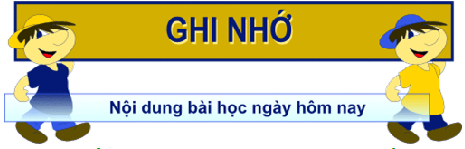 * Đổi hỗn số ra phân số ta đặt phép tính chia và viết như sau:
- Phần nguyên là thương của phép chia 
- Tử trong phần phân số là dư của phép chia
- Mẫu trong phần phân số là số chia của phép chia
Hỗn số = phần nguyên + phần phân số
* Muốn viết một hỗn số dương dưới dạng phân số ta làm như sau:
- Tử của phân số là: phần nguyên nhân với mẫu cộng tử
- Mẫu của phân số: Giữ nguyên mẫu
*Viết một phân số âm dưới dạng hỗn số:
Ta chỉ cần viết số đối của nó dưới dạng hỗn số rồi đặt dấu trừ trước kết quả.
BÀI 13 HỖN SỐ. SỐ THẬP PHÂN. PHẦN TRĂM
Bài 94. Sgk Viết các phân số sau dưới dạng hỗn số
Bài 95. Sgk Viết các hỗn số sau dưới dạng phân số
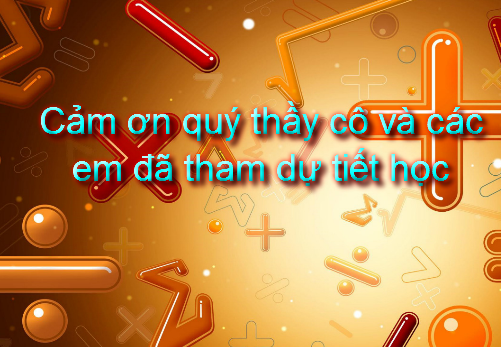